Avaliação de satisfação de curso EaD por meio da análise qualitativa
Introdução
Introdução
O processo de trabalho no SUS e a importância das ações de planejamento em saúde
Planejamento, gestão e gerenciamento: o uso de instrumento de avaliação
Responsabilidade fiscal na gestão pública
Licitação e contratos administrativos
Monitoramento e avaliação em saúde
Introdução
Porque avaliar?
As avaliações permitem que sejam identificadas as principais falhas e potencialidades, com base nas quais as estratégias aplicadas nos cursos podem ser alteradas ou ajustadas, sempre visando o aprimoramento da modalidade. 
Essas avaliações devem considerar o ponto de vista de todos os agentes no processo de ensino-aprendizagem, especialmente o do aluno, foco do produto final disponibilizado. 
Objetivo: 
avaliar a satisfação dos alunos dos cursos de Gestão Pública em Saúde ofertados pela UNA-SUS/UFMA.
Metodologia
Análise qualitativa, buscando-se a satisfação dos alunos em relação aos 5 (cinco) cursos realizados. 
Análise: 150 narrativas. 
Nuvens de palavras (tag clouds -Wordle™)
Etapas: 
pré-análise
exploração do material 
tratamento dos resultados
Apresentação e discussão dos resultados
Curso 1: O processo de trabalho no SUS e a importância das ações de planejamento em saúde
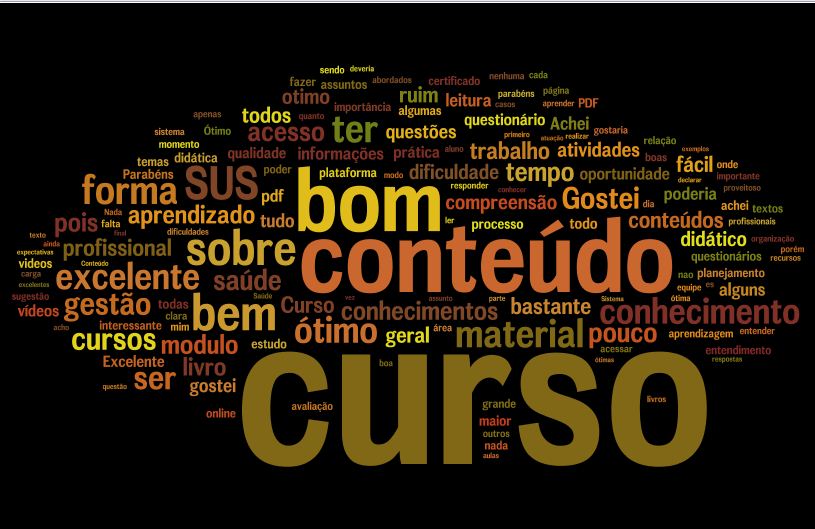 Esse resultado pode ser devido ao fato de o público-alvo desse curso ser gestores do SUS e à construção pedagógica desse material ter inserido vários elementos para a problematização do cotidiano de trabalho
Apresentação e discussão dos resultados
Curso 2: Planejamento, gestão e gerenciamento: o uso de instrumento de avaliação
Acredita-se que isso pode estar relacionado ao fato do conteúdo abordado nesse curso ter sido apresentado em forma de tutoriais, o que torna o aprendizado mais prático, uma vez que saber utilizar os instrumentos de avaliação do SUS é condição indispensável para o trabalho desses gestores.
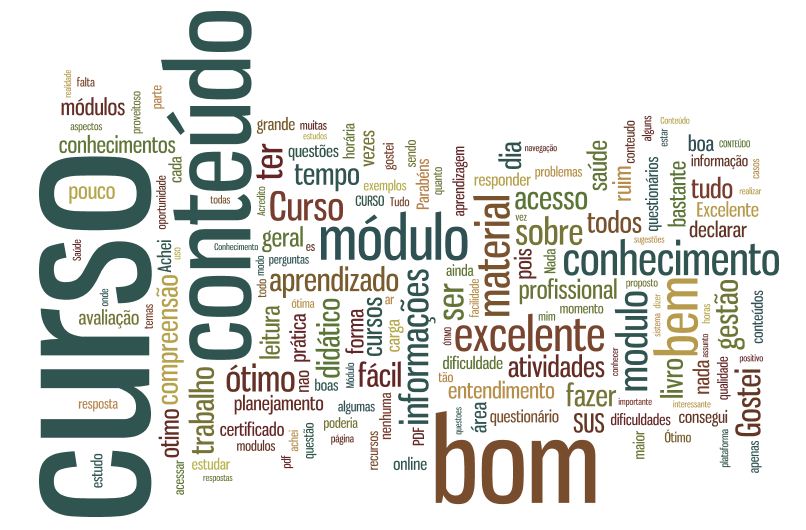 Apresentação e discussão dos resultados
Curso 3: Responsabilidade fiscal na gestão pública
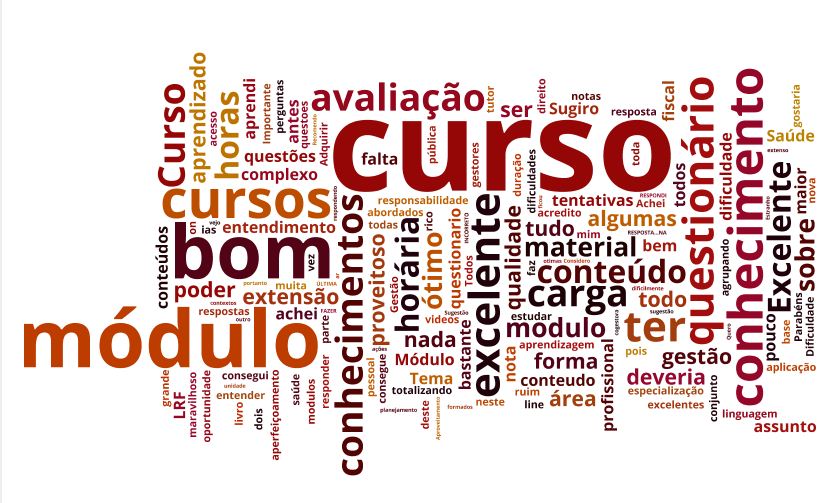 Observou-se uma avaliação positiva (excelente curso) e avaliações negativas relacionadas aos questionários de avaliação da aprendizagem (questionários / dificuldade)
Durante as leituras foi apontado que os questionários que avaliavam a aprendizagem estavam com o nível de dificuldade alto, acredita-se que isso está relacionado com à própria temática do curso que pode não dialogar diretamente com a prática de trabalho desse aluno, ou com sua área de formação, uma vez que a maioria dos alunos desse curso (26%) tinham graduação em Enfermagem. Em contrapartida temos 10% de alunos desse curso graduados na área de Administração.
Apresentação e discussão dos resultados
Curso 3: Responsabilidade fiscal na gestão pública
Durante as leituras foi apontado que os questionários que avaliavam a aprendizagem estavam com o nível de dificuldade alto, acredita-se que isso está relacionado com à própria temática do curso que pode não dialogar diretamente com a prática de trabalho desse aluno, ou com sua área de formação, uma vez que a maioria dos alunos desse curso (26%) tinham graduação em Enfermagem. Em contrapartida temos 10% de alunos desse curso graduados na área de Administração.
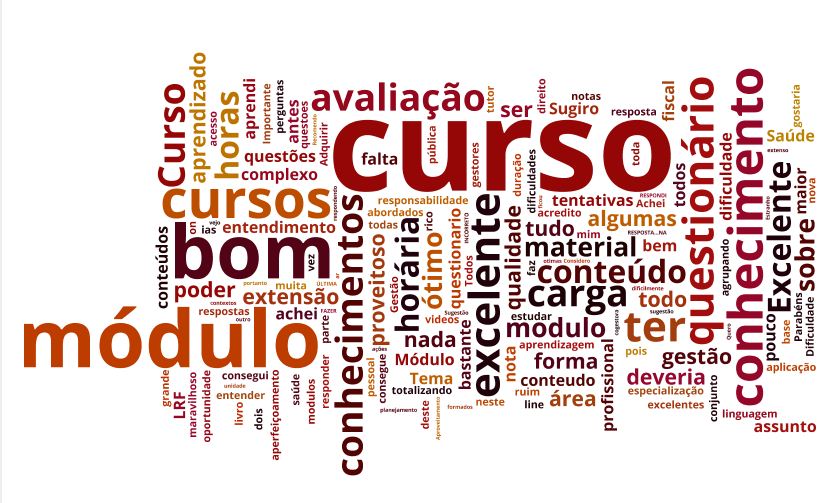 Apresentação e discussão dos resultados
Curso 4: Licitação e contratos administrativos
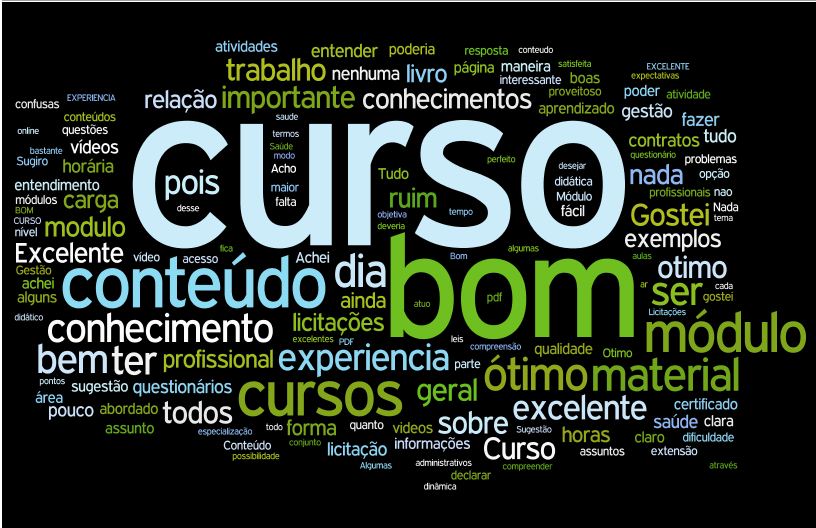 Esse curso teve uma particularidade por ter tido uma maior participação de alunos graduados na área de Administração (12%). Acredita-se que esse fato pode estar relacionado a própria temática desse curso.
Apresentação e discussão dos resultados
Curso 5: Monitoramento e avaliação em saúde
Nesse curso houve uma maior participação de alunos graduados na área de Serviço Social do que nos demais (10%), supõe-se que isso pode estar relacionado ao fato de que as atividades de monitoramento e avaliação no SUS estão diretamente ligadas ao controle social, função essa que pode ser realizada por qualquer profissional do SUS, gestor ou usuários, e pode ser potencialmente uma área de interesse desses profissionais.
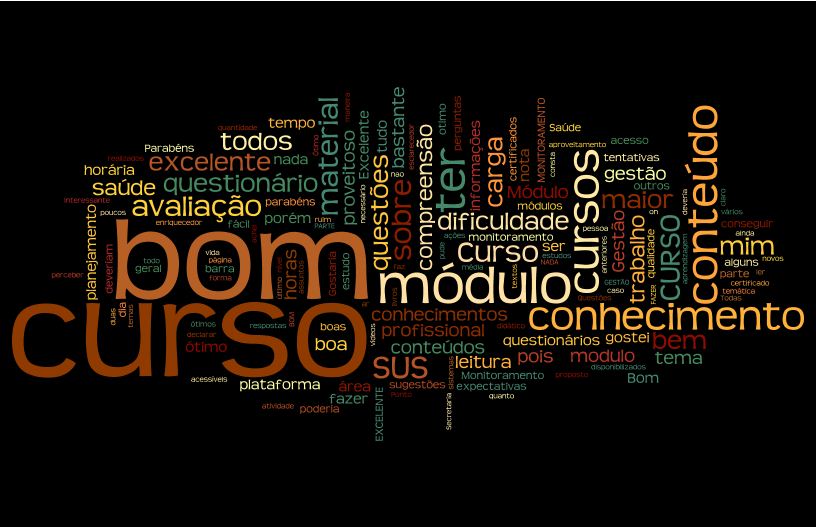 Considerações finais
potencial para a análise qualitativa de conteúdo de textos.
Resultados de fácil operacionalização.
Permite o acompanhamento contínuo das narrativas de avaliação.
Qualidade do material.
Grau de dificuldade das atividades formativas. 
Feedback rápido.
OBRIGADA
Coordenacaodepesquisa.unasus@gmail.com